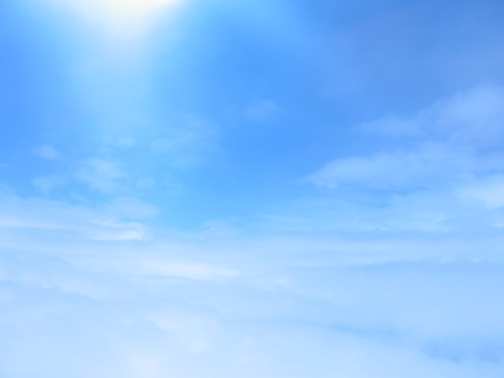 структурное подразделение государственного бюджетного       общеобразовательного учреждения Самарской области средней общеобразовательной школы «Образовательный центр» имени Героя                      Советского Союза Ваничкина Ивана Дмитриевича                                                                                   с. Алексеевка муниципального района Алексеевский Самарской области –  детский сад «Солнышко»
«Использование робототехники в образовательном процессе».
Подготовила:
Рогова Ирина Николаевна
воспитатель 
Детского сада «Солнышко» с.Алексеевка м.р.Алексеевский
Алексеевка 2019 г
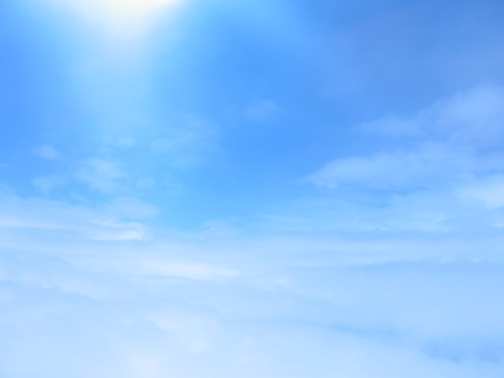 Цель: разработка системы работы по формированию у детей предпосылок готовности к изучению технических наук средствами игрового оборудования, в соответствии с ФГОС ДО.
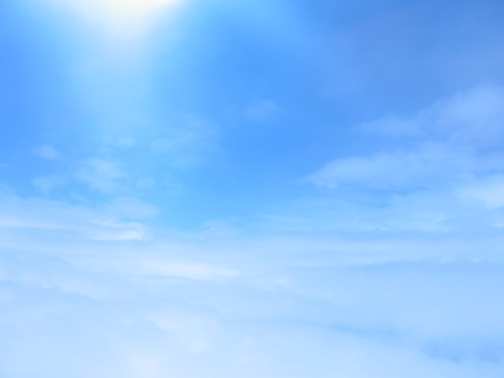 Задачи:

В условиях реализации ФГОС ДО дошкольного образования организовать в образовательном пространстве ДОО предметную игровую техносреду, адекватную возрастным особенностям и современным требованиям к политехнической подготовке детей ( к её содержанию, материально- техническому, организационно- методическому и дидактическому обеспечению);
Формировать основы технической грамотности воспитанников;
Развивать технические и конструктивные умения в специфических для дошкольного возраста видах детской деятельности;
Обеспечить освоение детьми начального опыта работы с отдельными техническими объектами ( в виде игрового оборудования);
Оценить результативность системы педагогической работы, направленной на формирование у воспитанников, в соответствии с ФГОС ДО, предпосылок готовности к изучению технических наук средствами игрового оборудования.
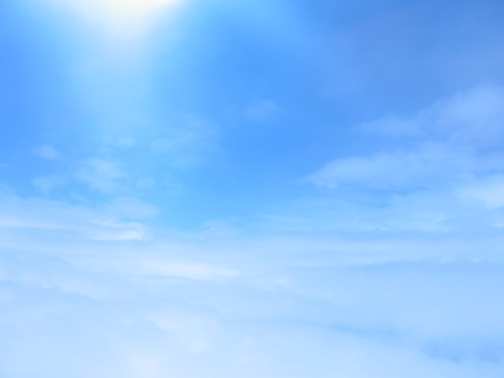 Подготовка кадровых условий
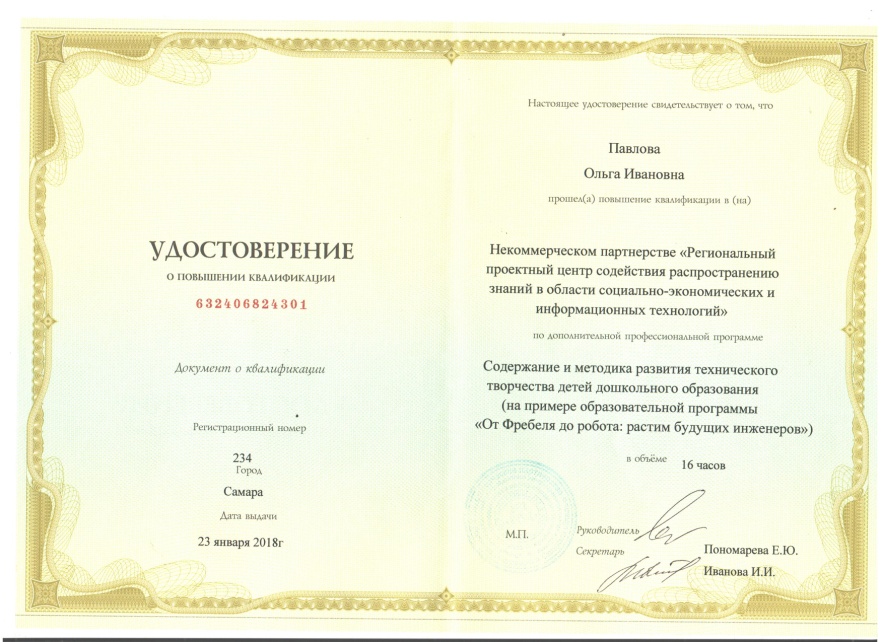 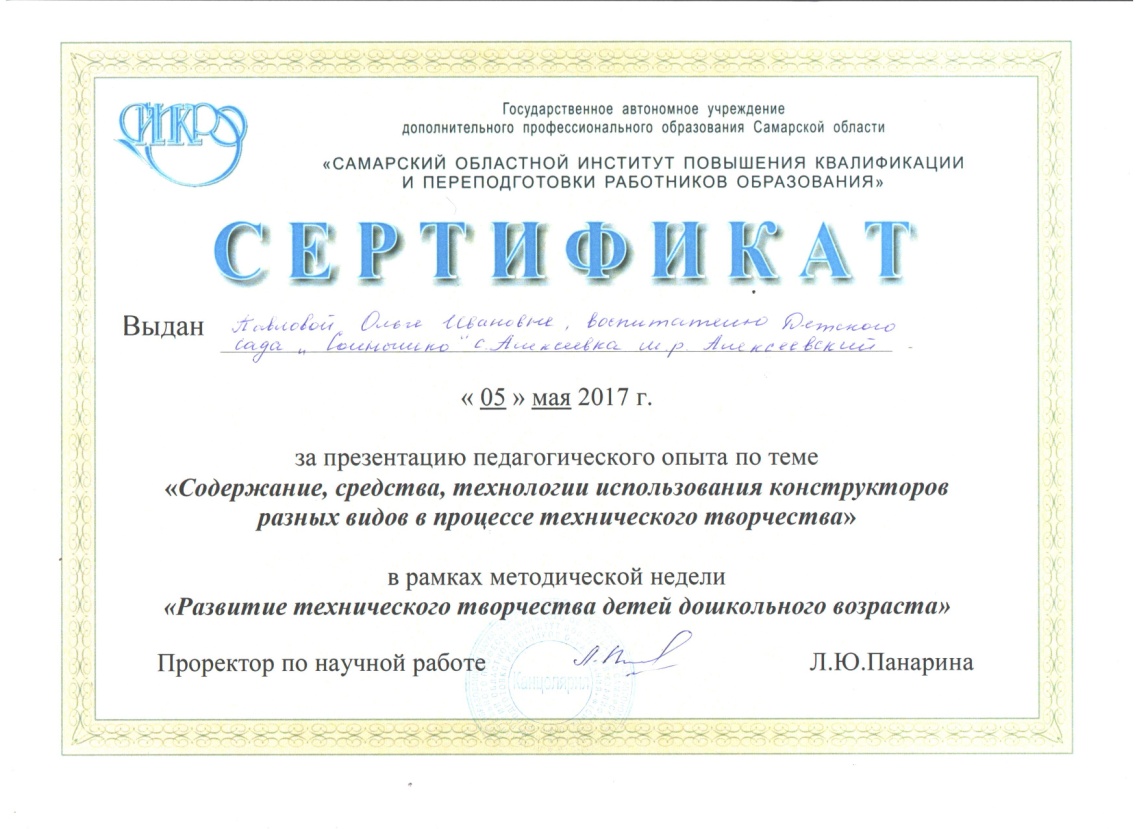 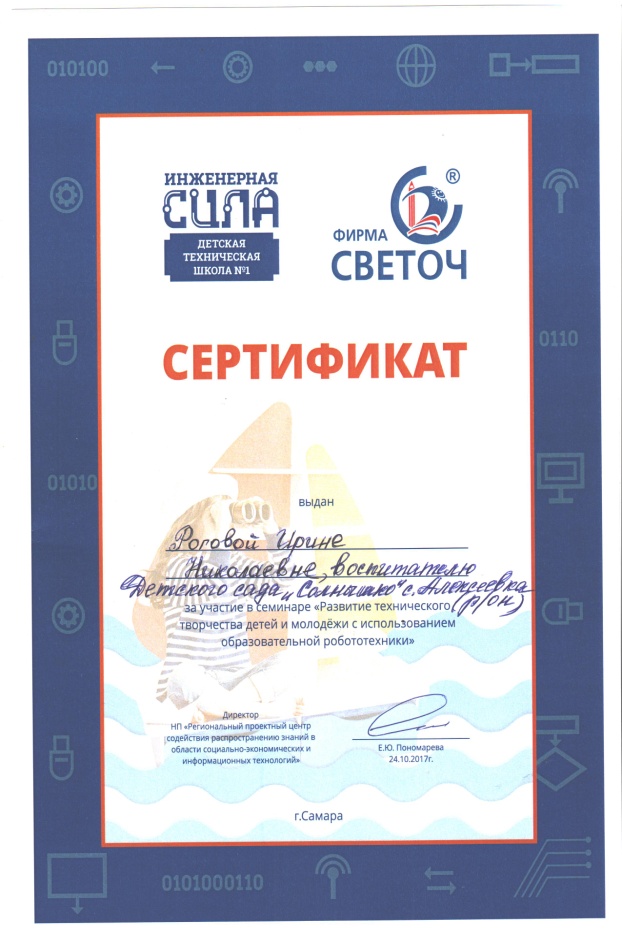 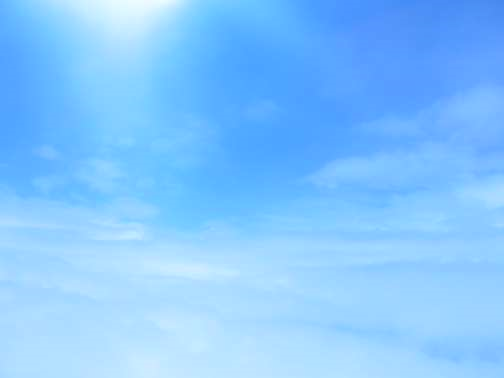 Материально-технические условия
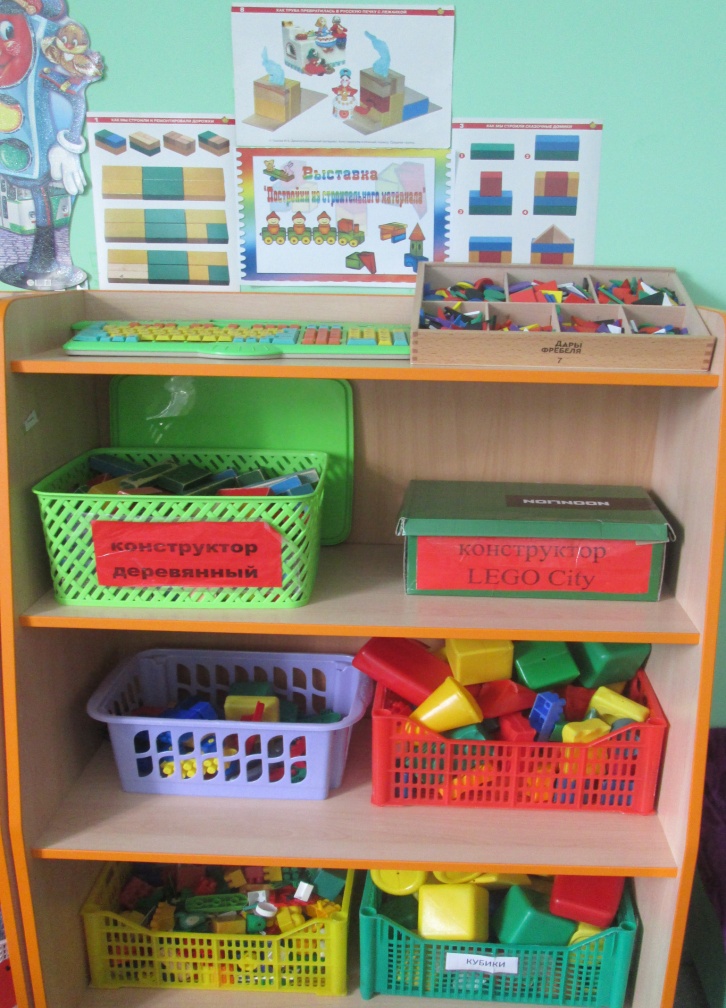 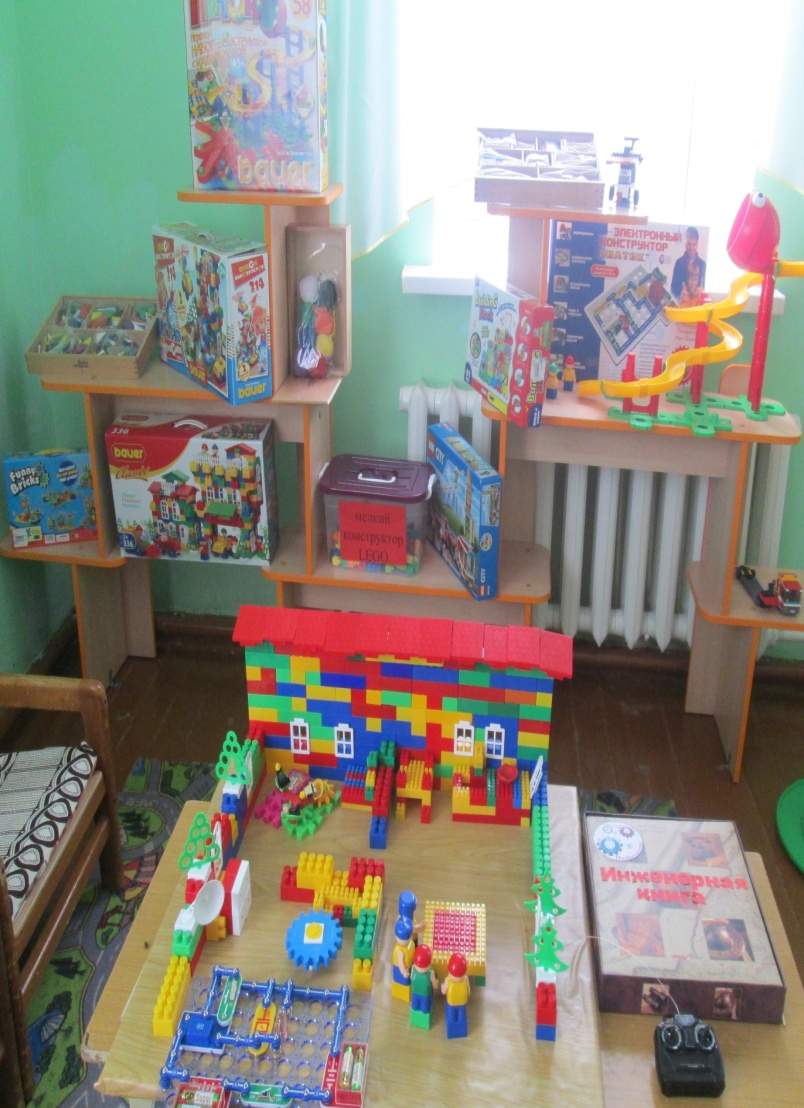 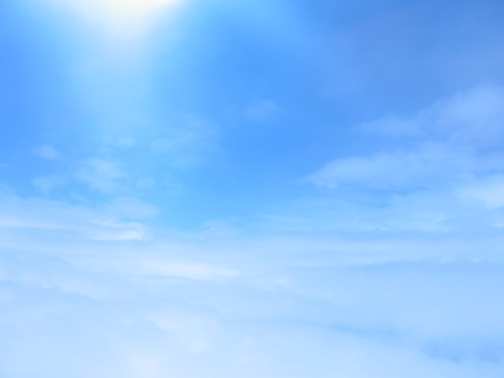 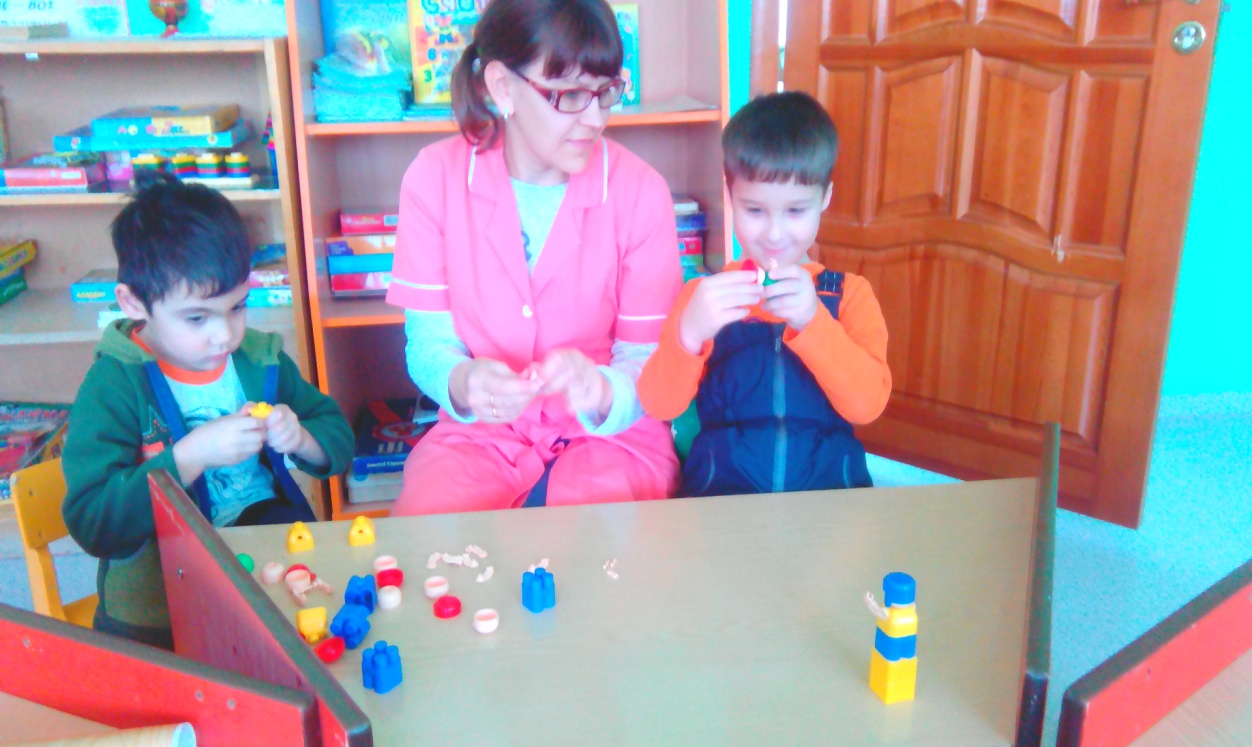 Знакомство с конструктором и инструкцией по сборке
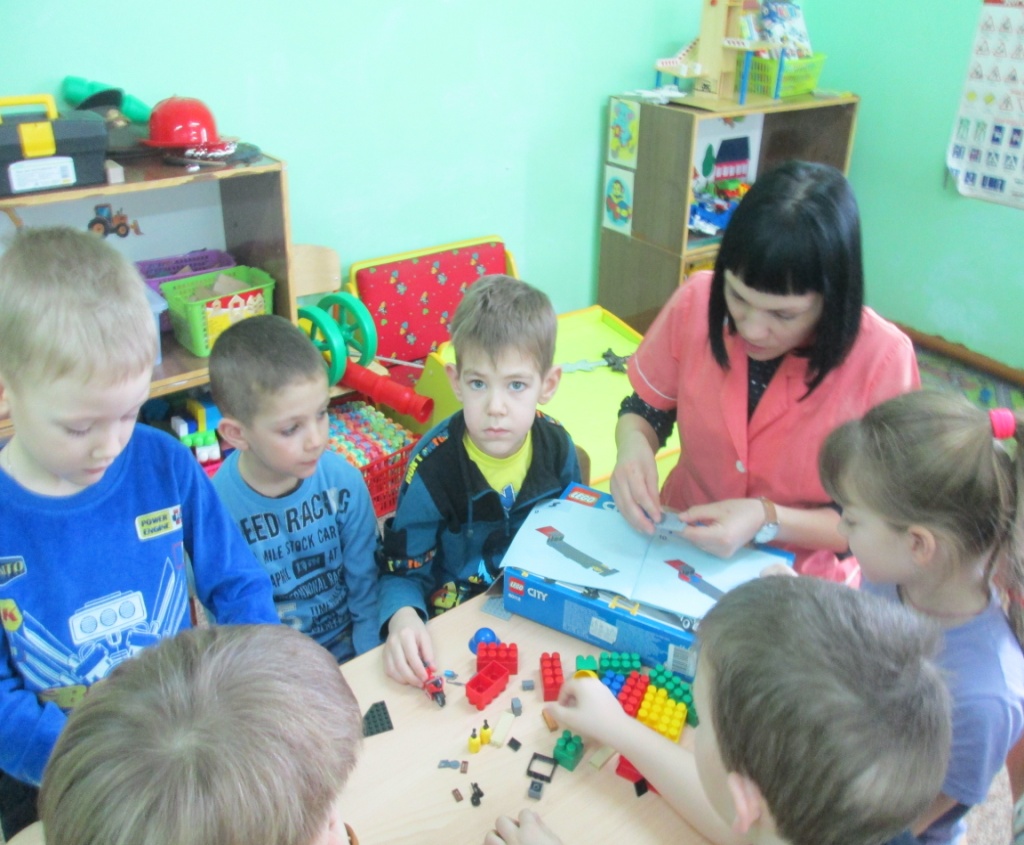 Простые конструкции по образцу.
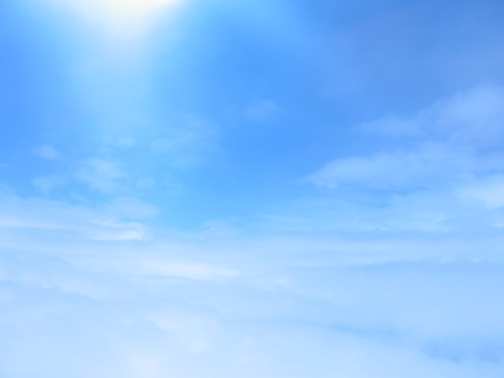 Усовершенствование предложенных моделей
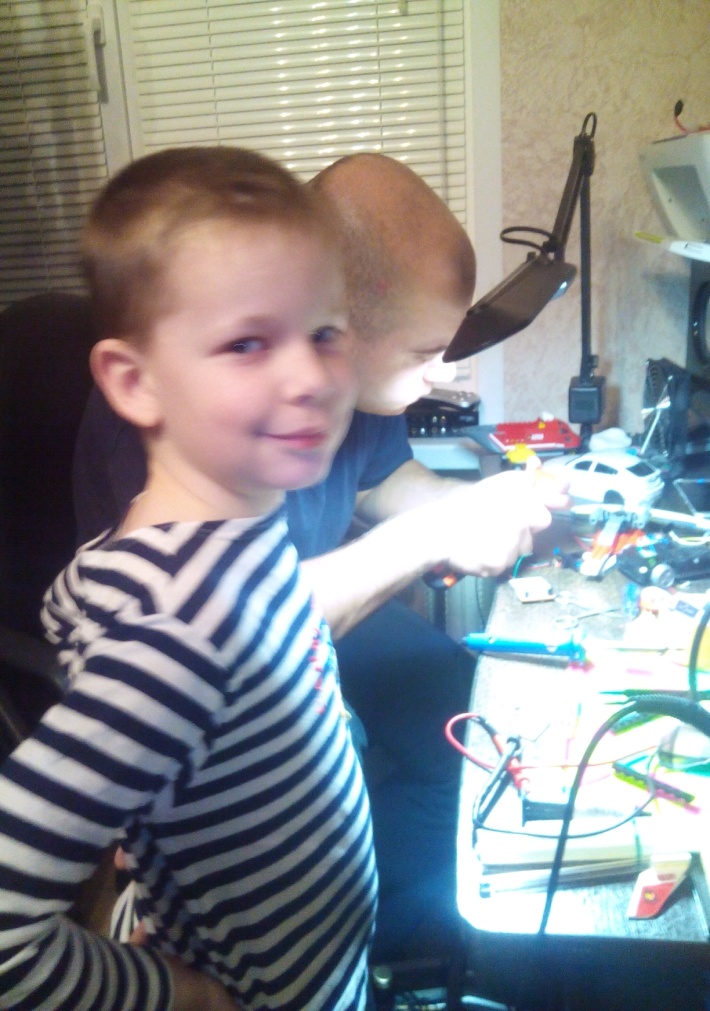 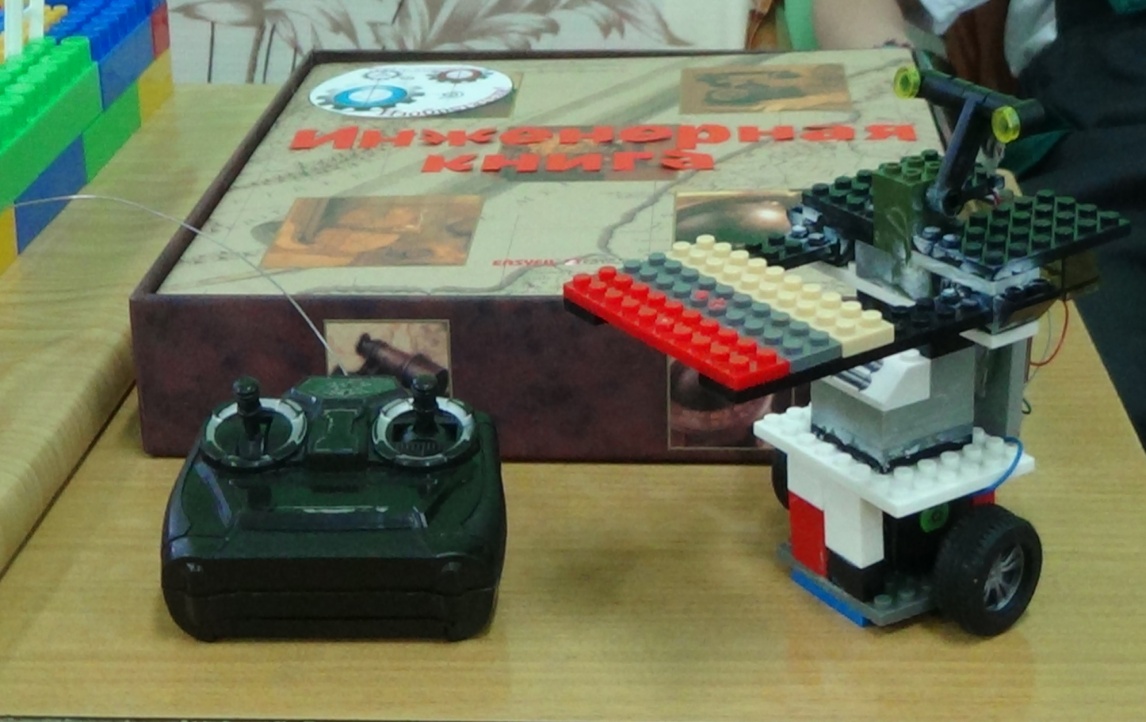 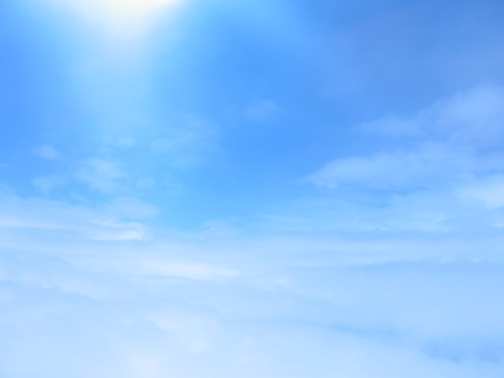 Презентация собственных конструкций
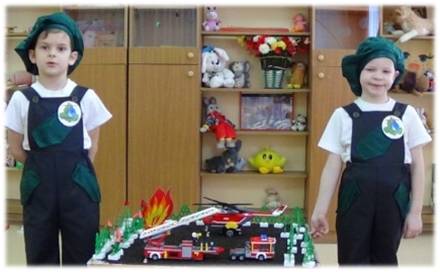 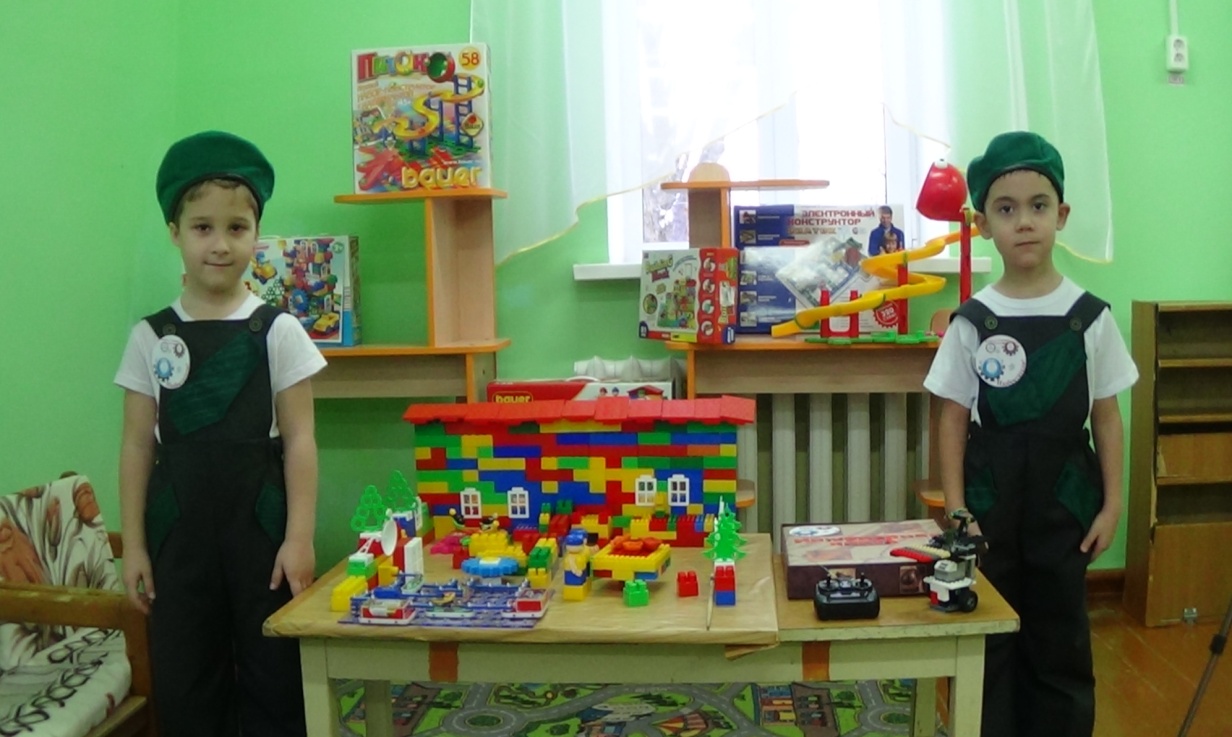 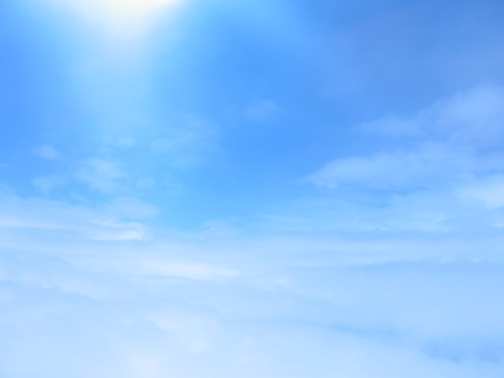 Мастер-класс с родителями
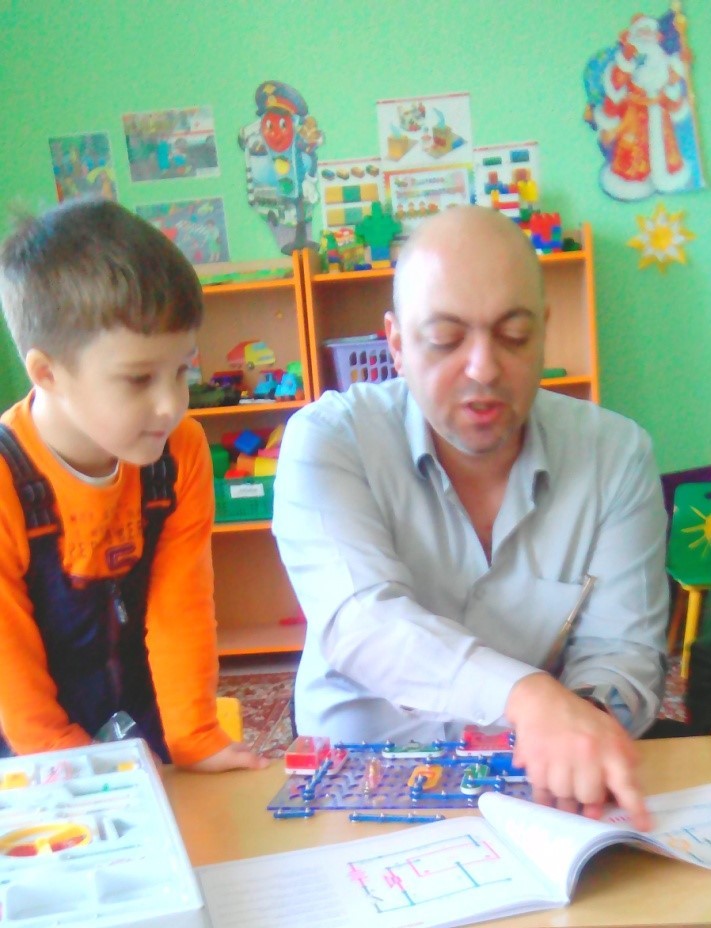 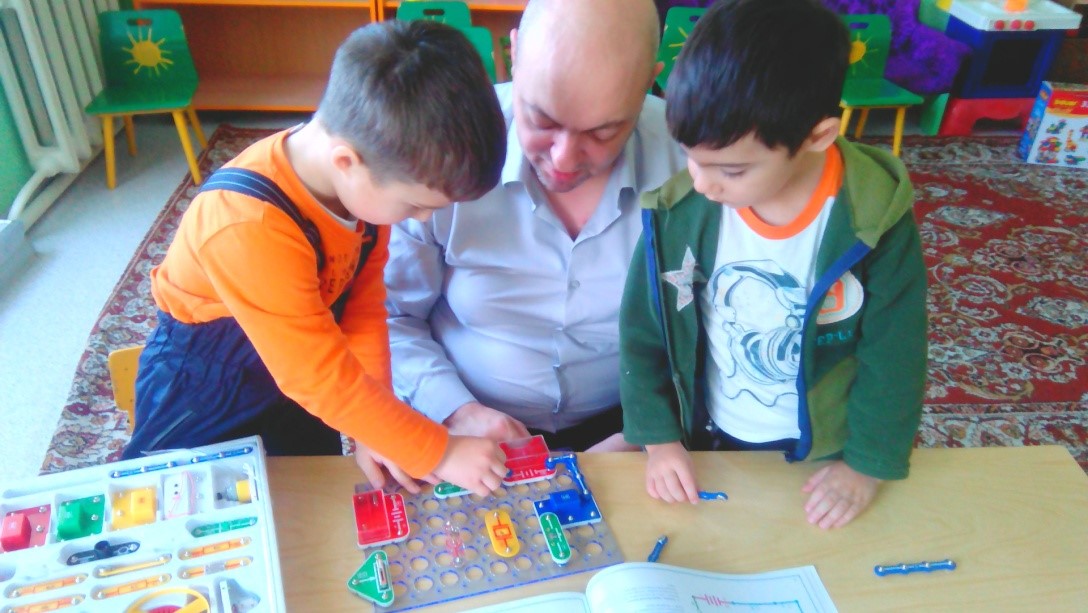 Команда «Изобретатели», с проектом «Робо-помощники в семье», заняли 3 место.
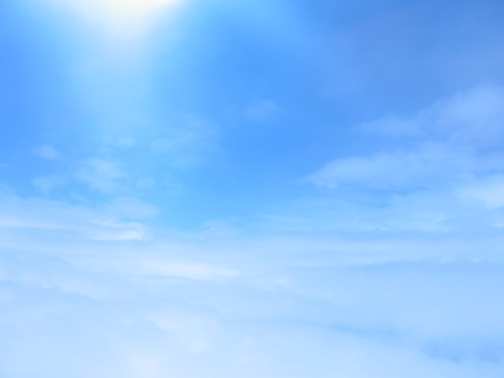 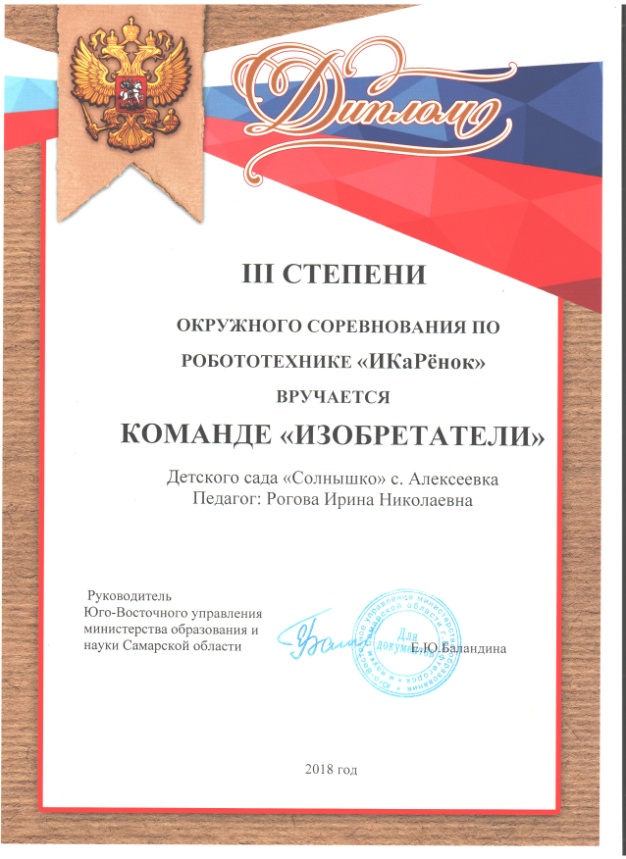 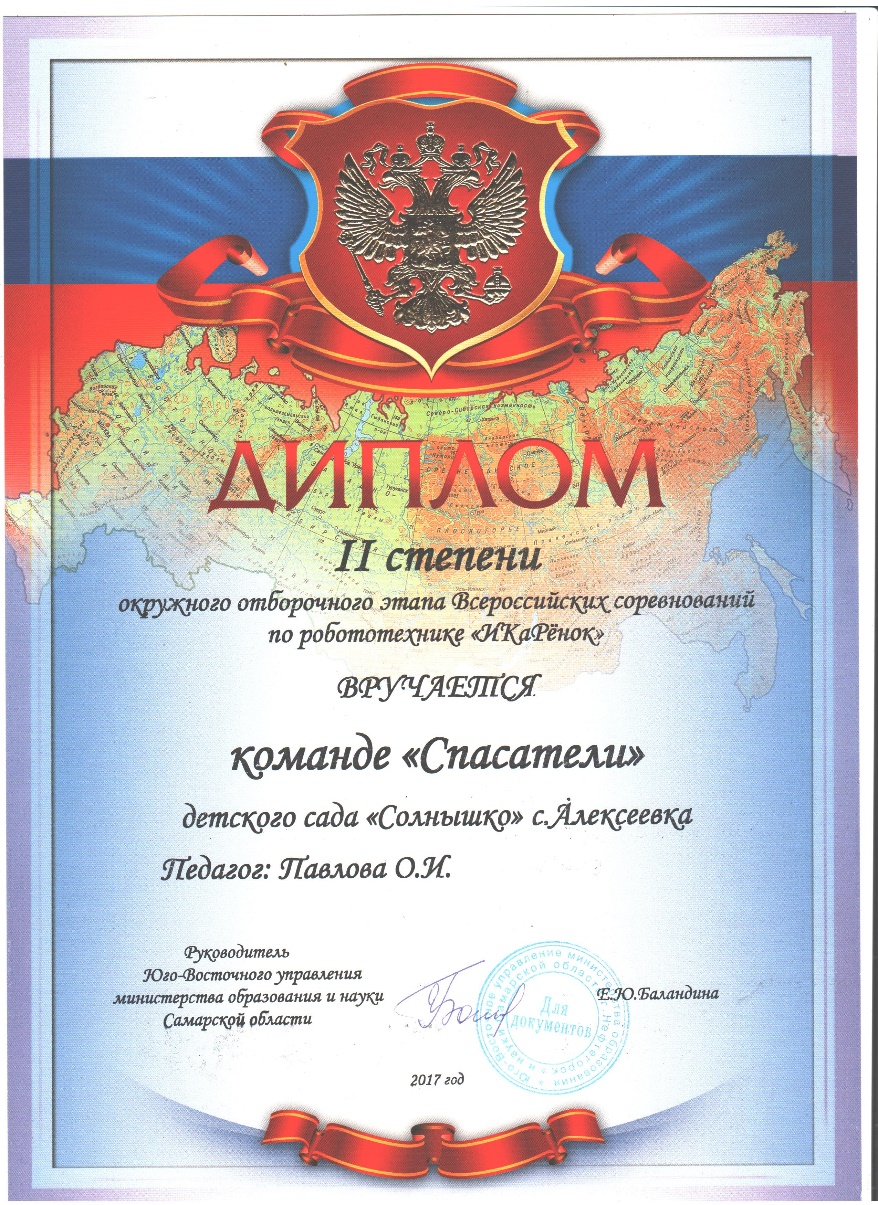 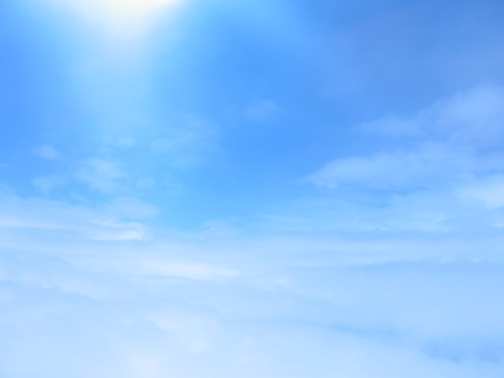 Научно-практическая конференция  «Я познаю мир»,  Диплом  2 степени.
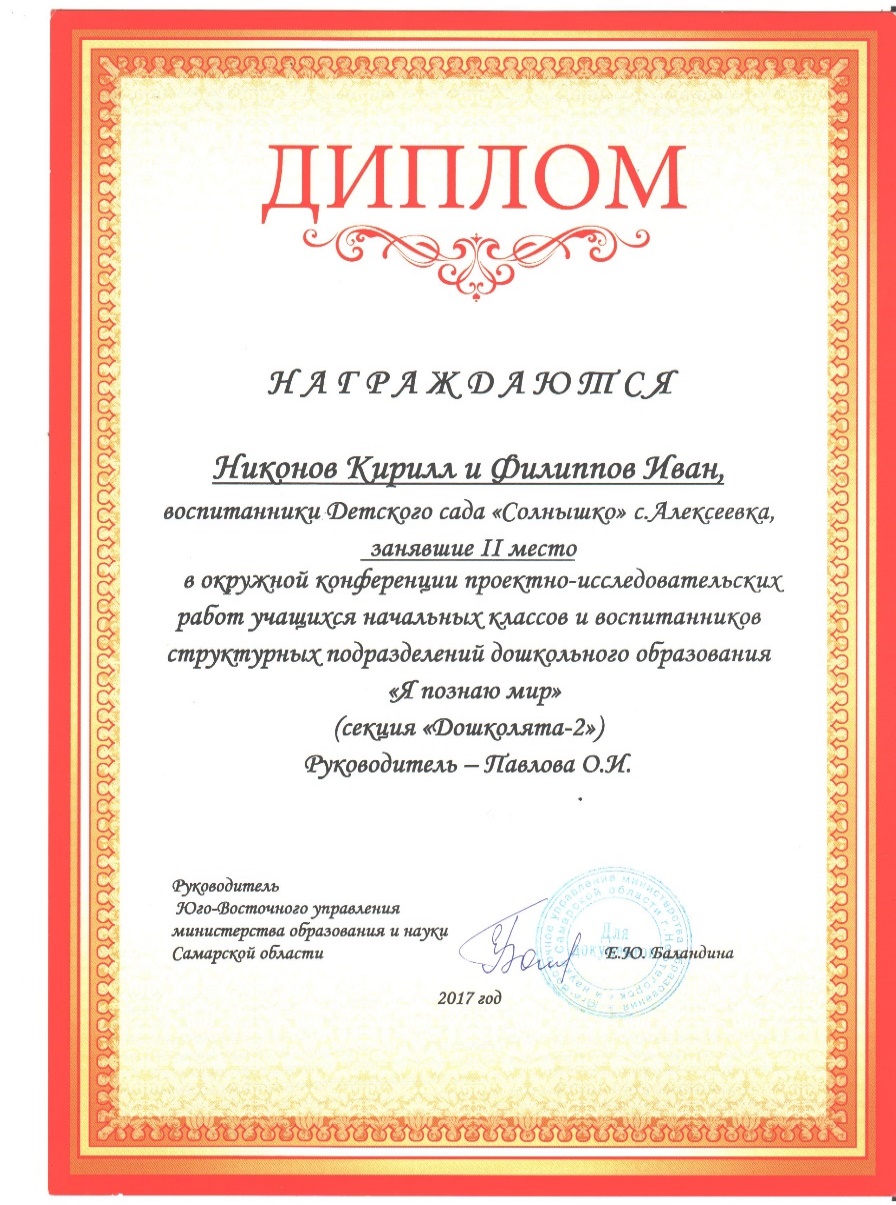 Команда «Спасатели»,  с проектом «Сельскохозяйственные машины», заняли 2 место.
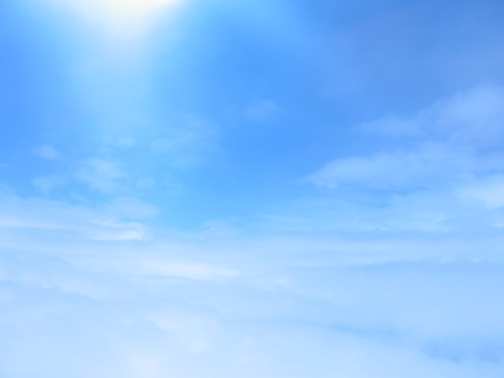 В перспективе:- повышение педагогической культуры родителей, оснащение комнаты технического творчества, -пополнение групповых уголков по конструированию,- участие в областных соревнованиях «Робофест», -рецензирование разработанной программы «Лего-конструирование», - транслирование детских проектов и педагогических на окружном, областном уровнях.
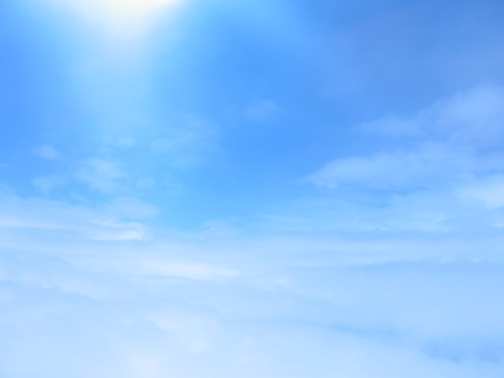 СПАСИБО ЗА ВНИМАНИЕ